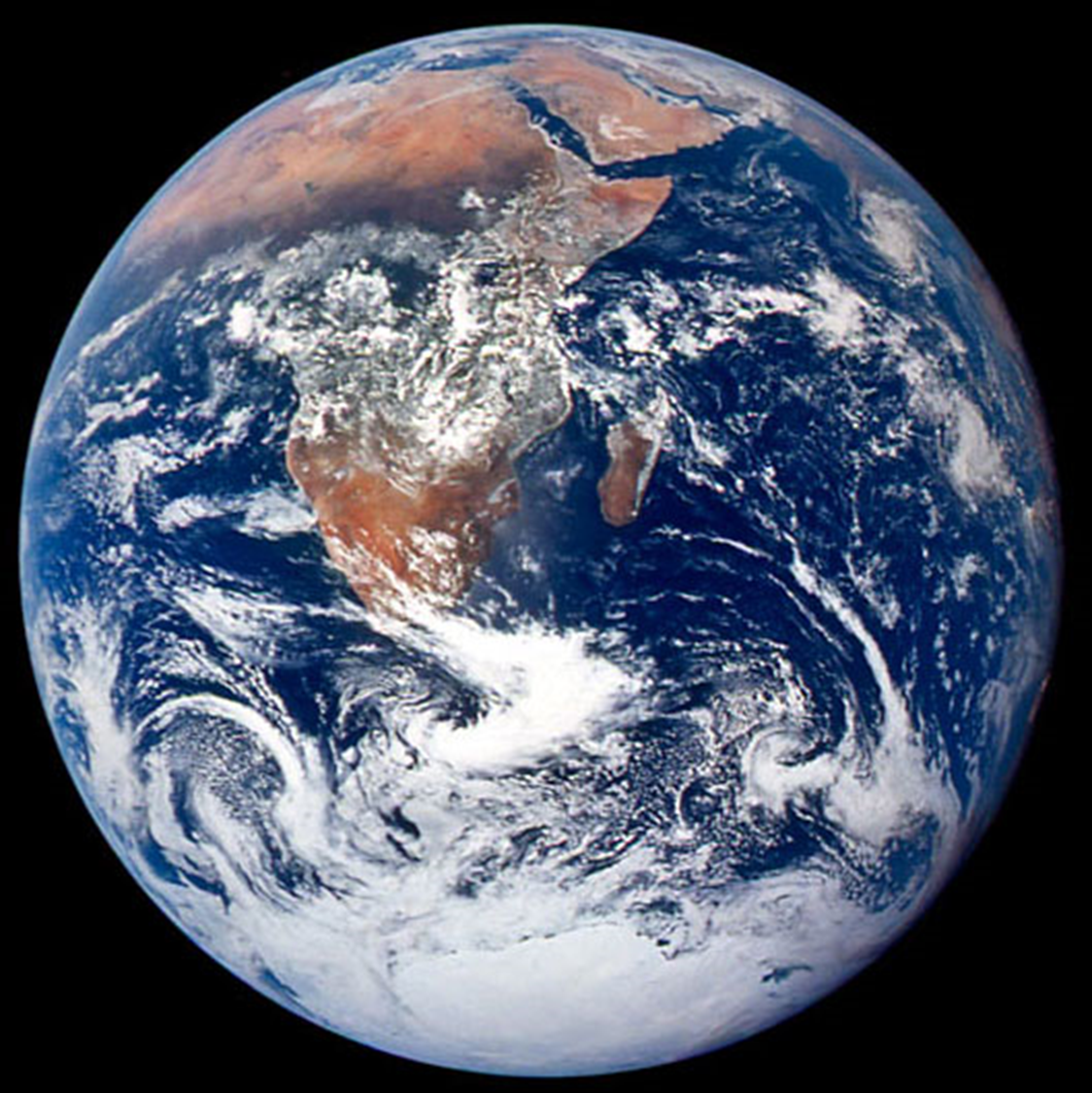 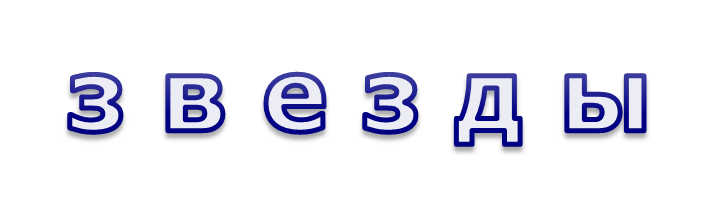 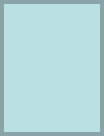 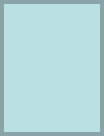 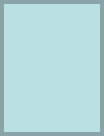 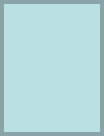 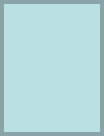 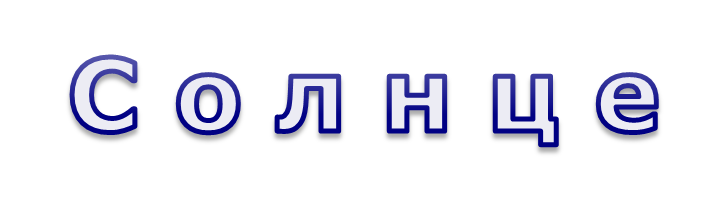 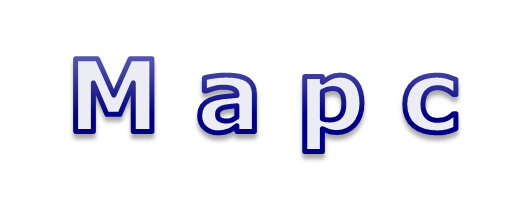 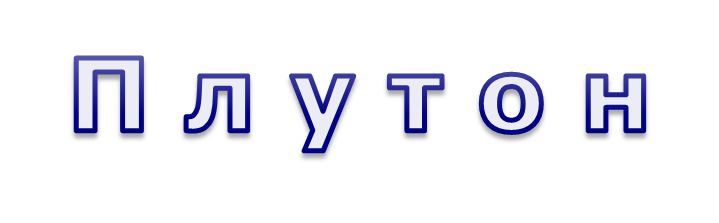 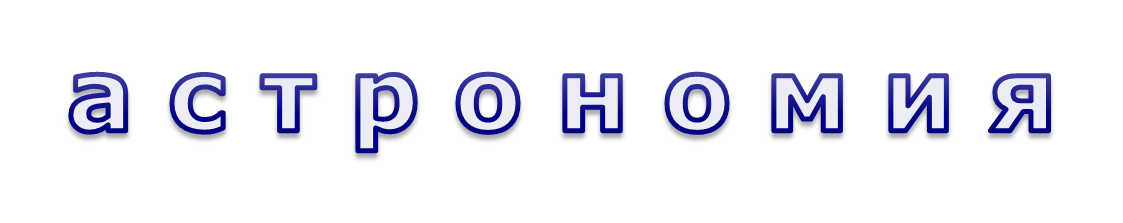 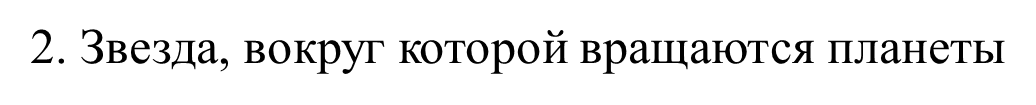 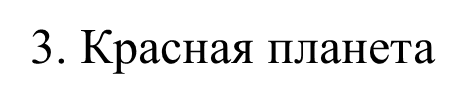 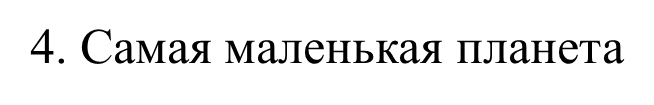 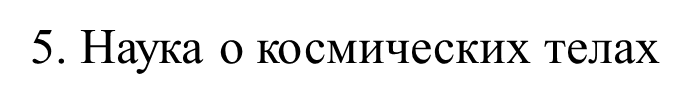 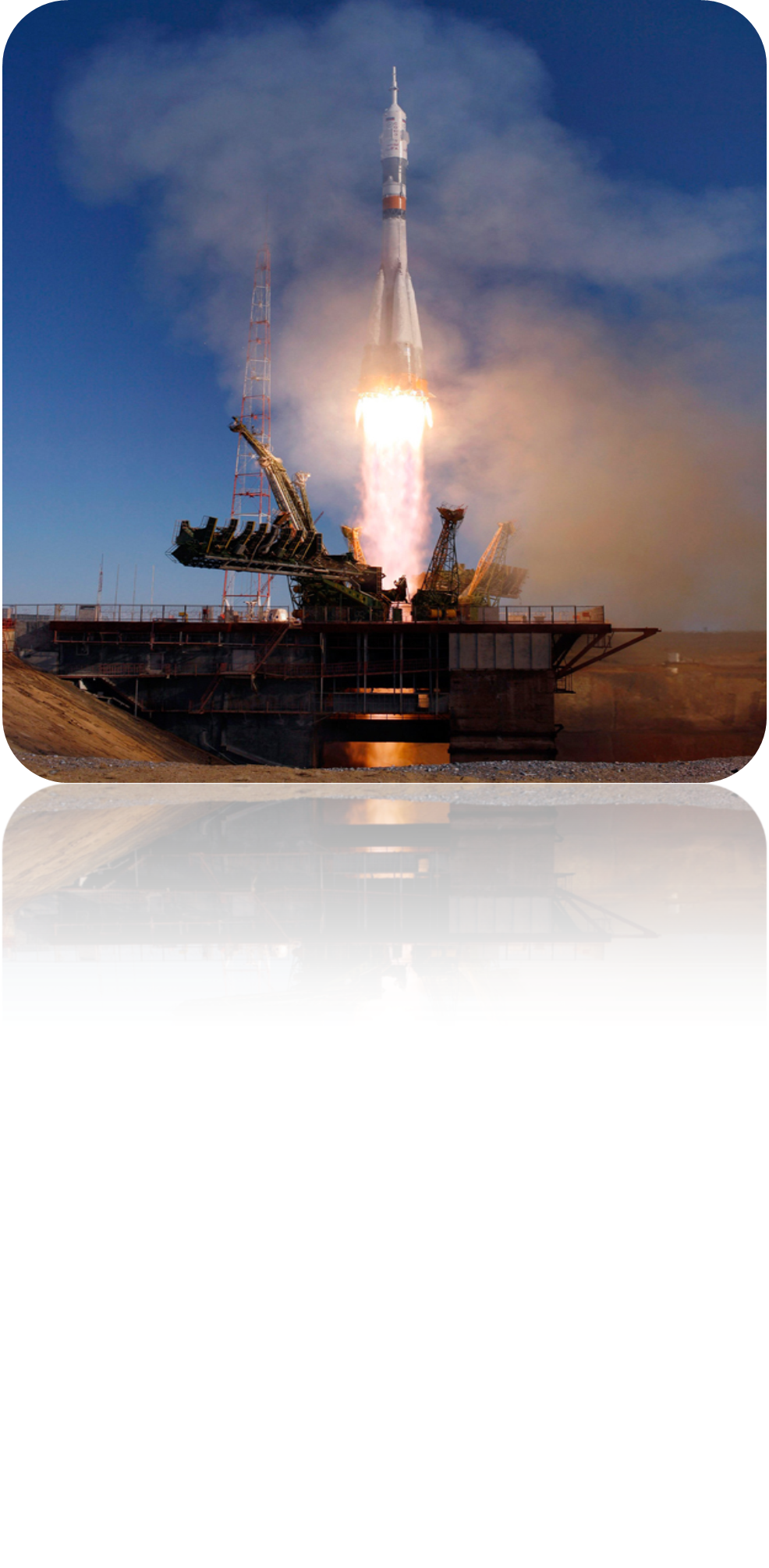 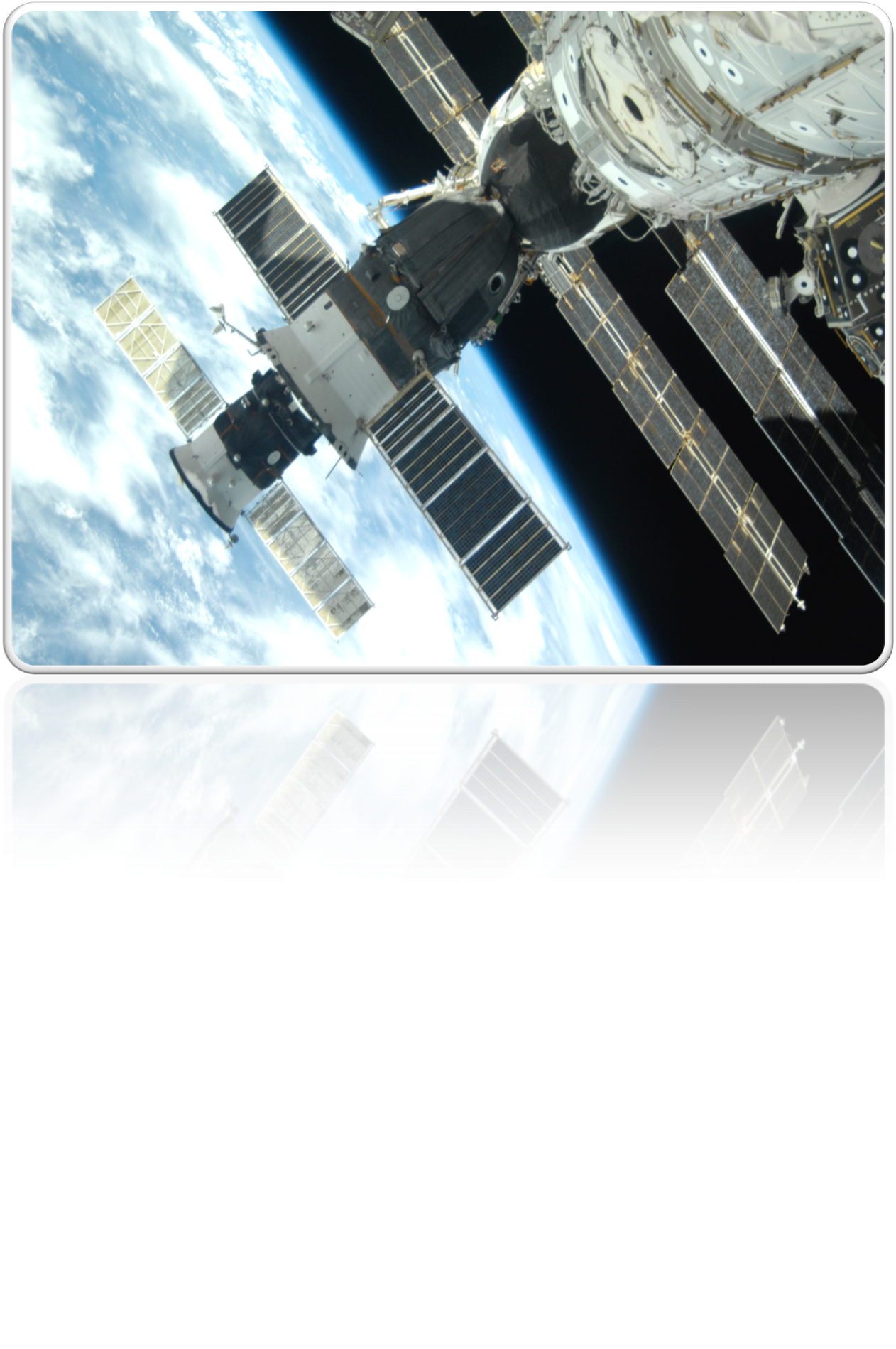 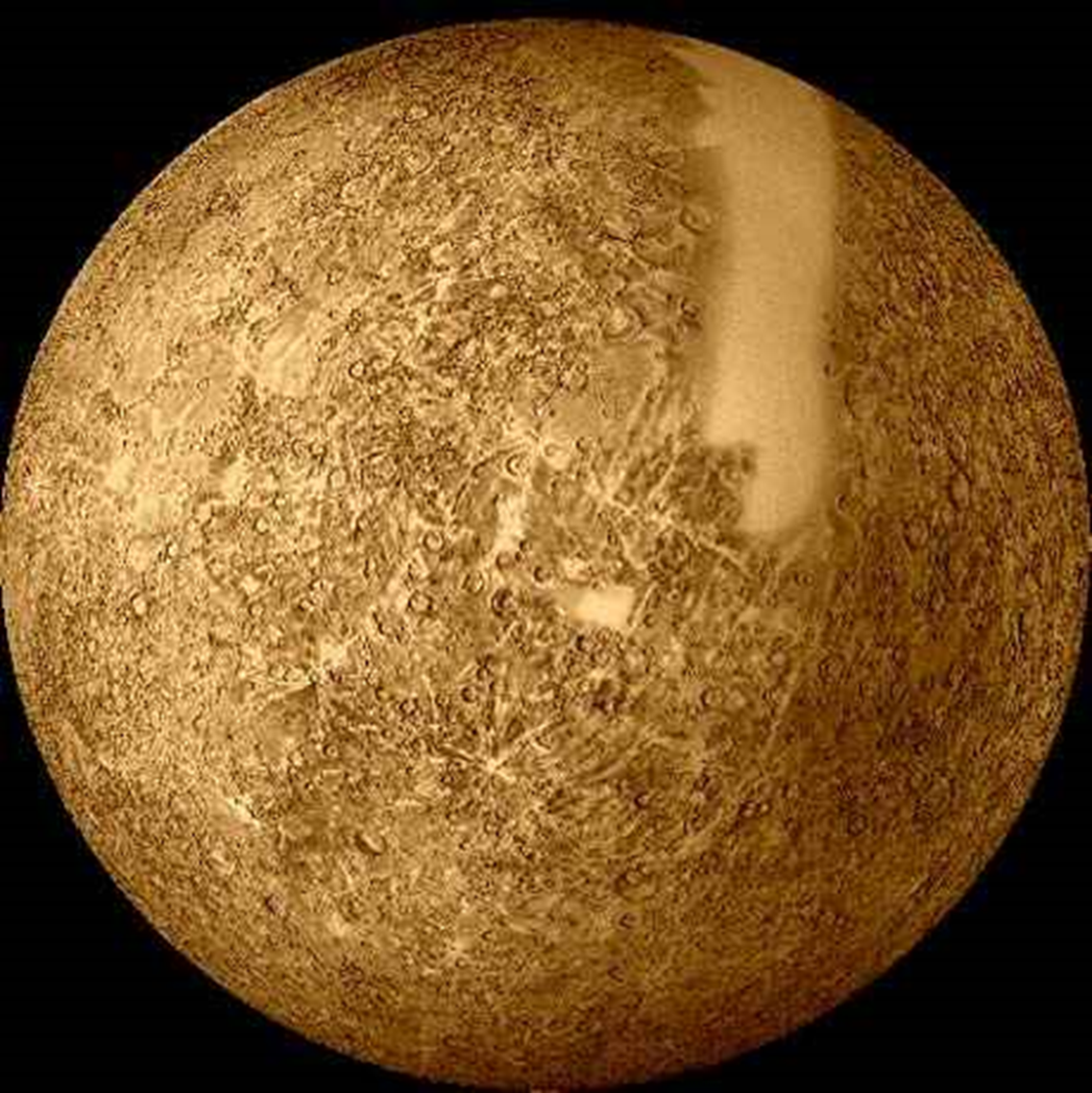 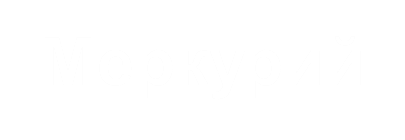 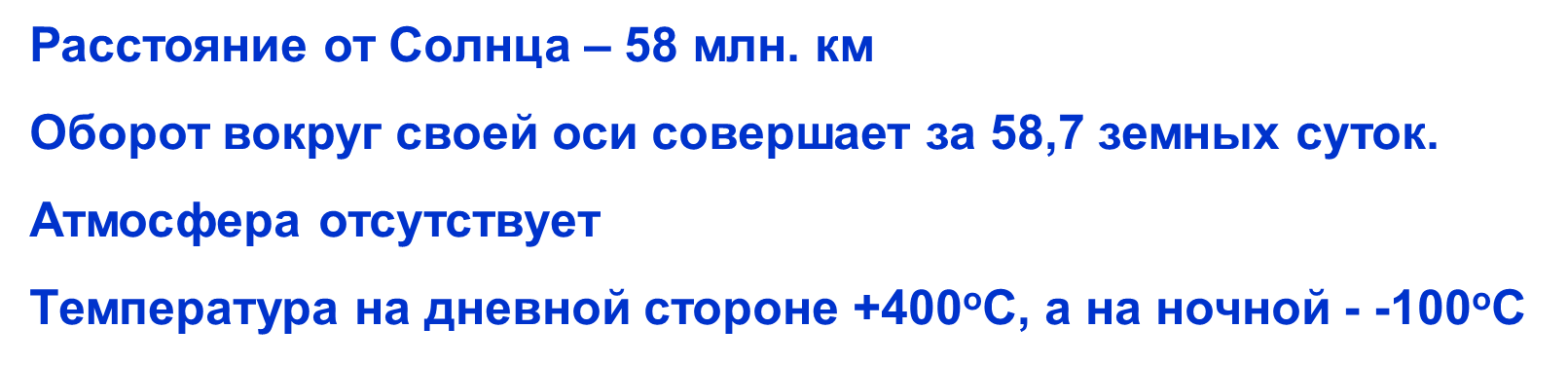 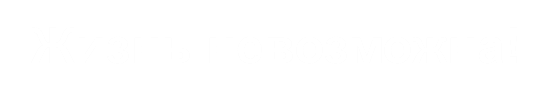 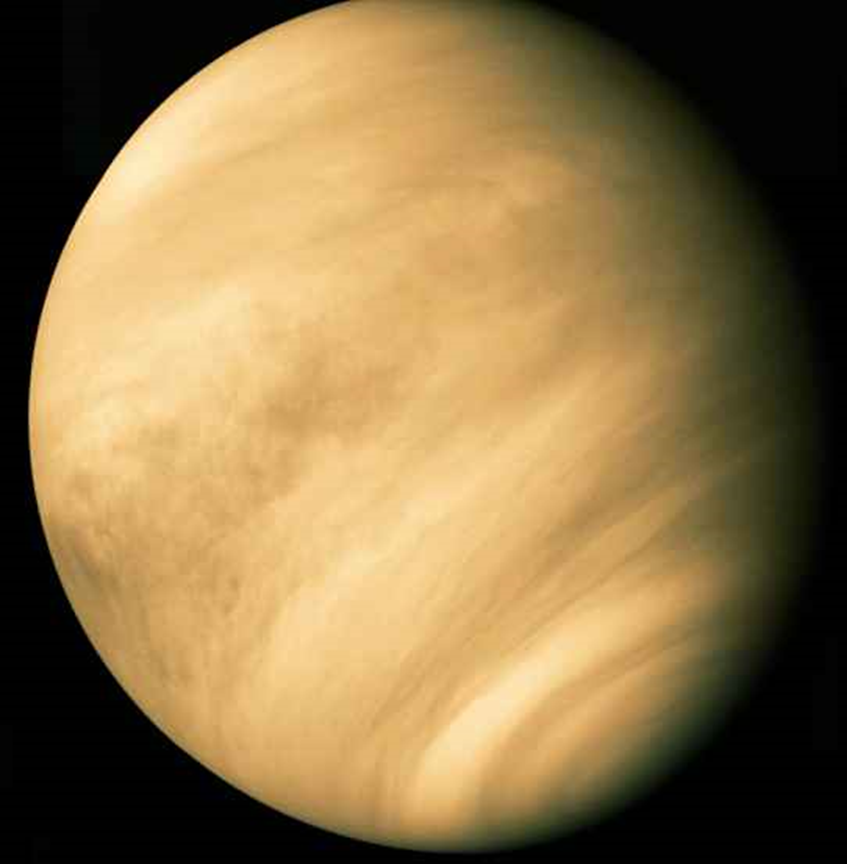 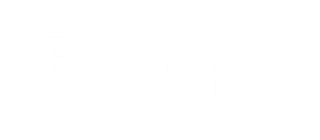 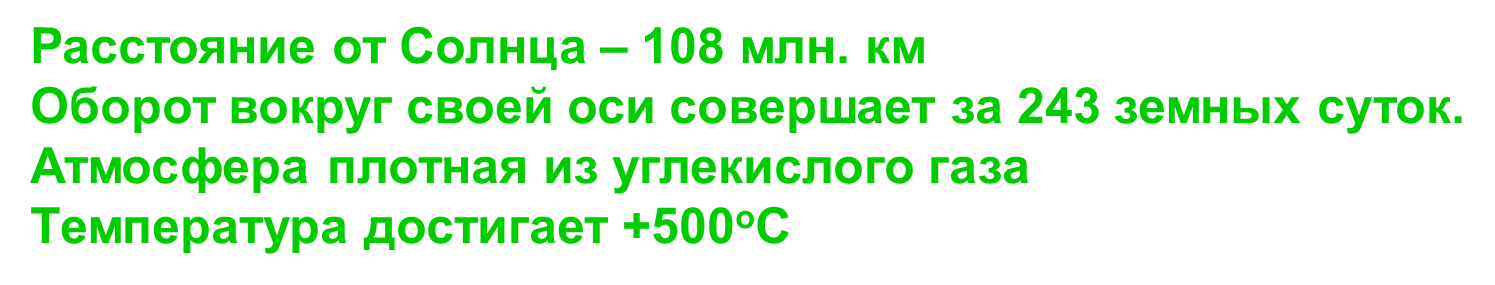 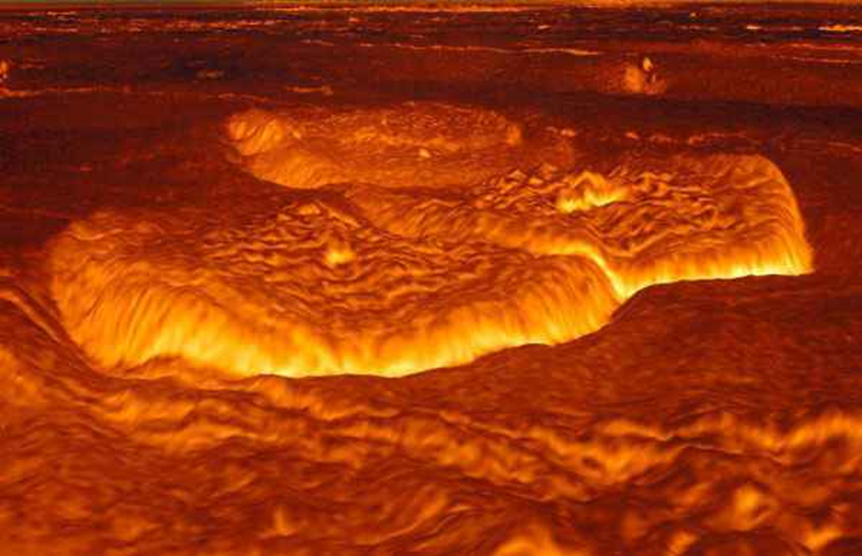 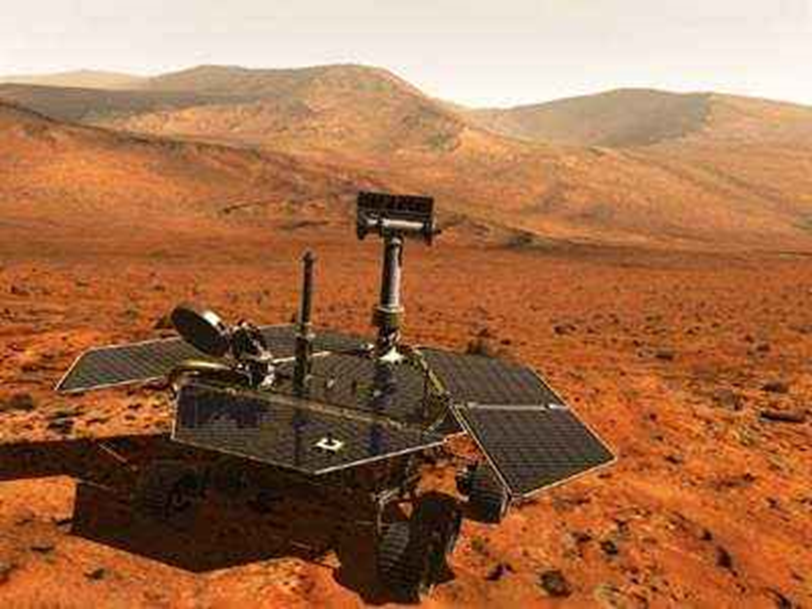 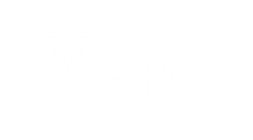 Жизнь невозможна!
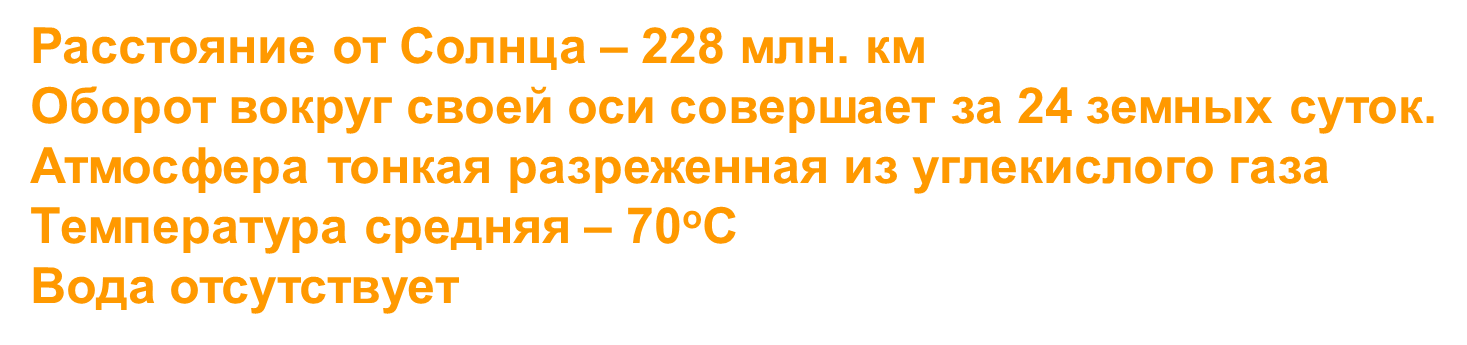 Тема урока: 
«Уникальная планета  -  Земля»

Цель урока: Сформировать знания об особенностях Земли, обеспечивающих существование на ней жизни
Расположение и движение Земли в космическом пространстве
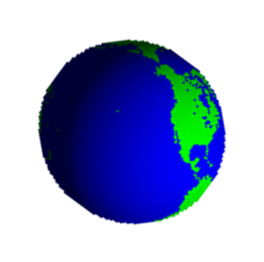 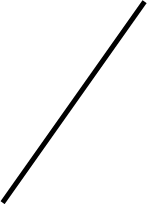 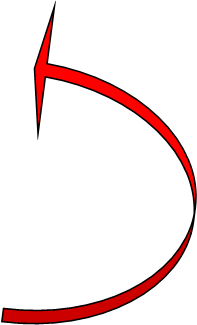 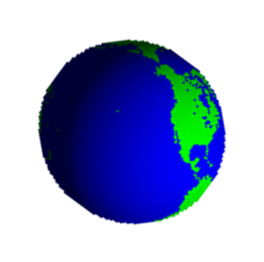 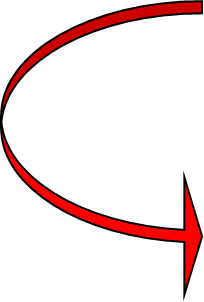 Расстояние от Солнца 
до Земли150 млн.км.
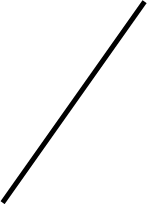 Осевое движение Земли происходит за 24 часа
смена дня и ночи
Значение атмосферы Земли
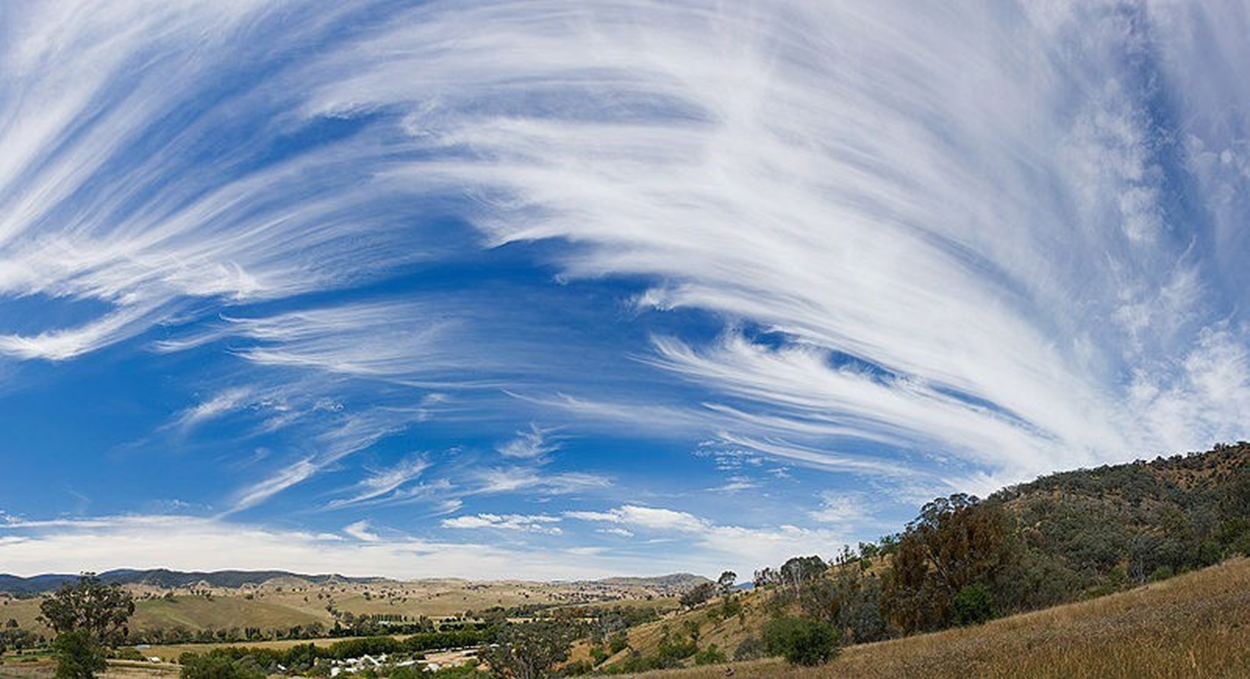 Защищает от метеоритов и опасного космического излучения
Сохраняет тепло в ночные часы
Обеспечивает живые организмы необходимым для дыхания кислородом
Поставляет углекислый газ для питания растений
Озон
Углекислый
газ
Кислород
Значение гидросферы Земли
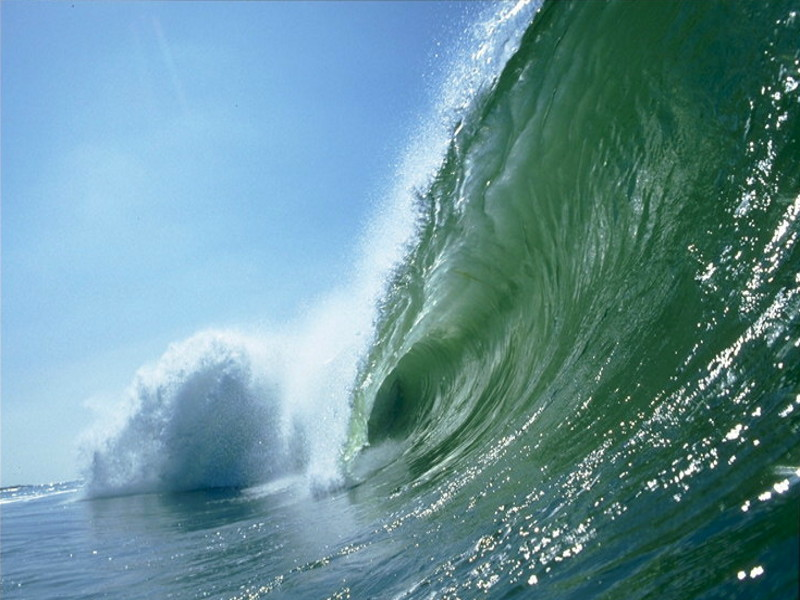 Входит в состав всех живых организмов
Является средой обитания
Значение почвы на Земле
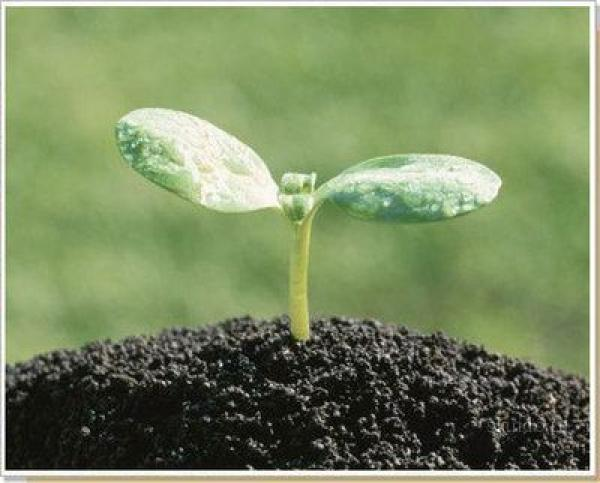 Содержит вещества, необходимые для роста и развития растений
2.Является средой обитания
Особенности Земли, обеспечивающие существование  жизни:

1.Расположение и движение земли в 
   космическом пространстве:
  -расстояние от Солнца – 150 млн. км;
  -период обращения вокруг своей оси – 24 часа.

2.Наличие атмосферы.

3.Обладание большими запасами воды.

4.Наличие почвы.
Ответы на вопросы теста:
а, г
 б
 в
 а, б
 в
Оцените ответы
Правильные ответы      Оценка
       5              «5»
       4              «4»
       3              «3»
Домашнее задание
Сочинить стихи, сказку, нарисовать плакат или рисунок по теме сегодняшнего урока «Уникальность планеты Земля»